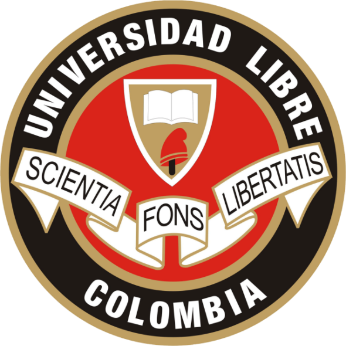 SISTEMA DE GESTIÒN DE CALIDAD – ISO9001:2015REVISIÓN GERENCIAL SECCIONALMACROPROCESO:  MISIONAL
PROCESO: 
BIENESTAR UNIVERSITARIO
ESTADO DE LAS ACCIONES DE LAS REVISIONES PREVIAS
OPORTUNIDADES Y ACCIONES DE MEJORA PARA EL PERÍODO (2019)
OBJETIVO 1


Mejorar la percepción de satisfacción de la comunidad Unilibrista frente a la calidad de los servicios prestados por la universidad.


Satisfacción del cliente y retroalimentación de las partes interesadas:

1. Encuestas

2. Calificaciones de Servicio

3. Quejas
ENCUESTAS: Garantizar que el nivel de satisfacción de la comunidad Unilibrista frente a la calidad de los servicios prestados por la universidad se encuentre como mínimo en un 80%.
En el año 2018 se hizo por  El Sistemas de Gestión de la Calidad en el mes de octubre 2018, encuesta a nivel nacional de necesidades y expectativas (157 estudiantes encuestados – en espera de resultados de priorización de necesidades):
9. Qué necesidades o expectativas tiene del Servicio de Bienestar Universitario *Seleccione máximo cinco, que usted considere con mayor relevancia.
*Espacios de entretenimiento para la comunidad universitaria.*Contar con un servicio Médico y de primeros Auxilios.*Contar con diferentes programas de deporte formativo, recreativo y competitivo.*Contar con programas de asesoría psicológica, apoyo emocional y académico.*Contar con programas  culturales (grupos de teatro, grupo de danzas folclóricas, coro,cine club, grupos de música, oratoria, concurso de cuento, lectura viva voz).*Mayor difusión, asesoría, orientación y promoción de los servicios que presta bienestaruniversitario.*Espacios adecuados y suficientes para desarrollar las actividades deportivas y recreativas*Espacios adecuados y suficientes para desarrollar las actividades del área de Cultura*Realizar actividades de inclusión para la población vulnerable.*Contar con elementos suficientes y adecuados para la prestación del servicio (Deportivosy culturales)
- Incorporar el proyecto de universidades saludables y servicios amigables para adolescentes. *Otras
QUEJAS:Mejorar mínimo el 20%, la gestión de atención de quejas de manera eficaz y oportuna respecto a la medición del semestre anterior. (Recurrentes, cerradas y respuesta oportuna).
OBJETIVO 2

Cumplir con las necesidades y expectativas de nuestros usuarios a través de los Acuerdos de Servicio, los requisitos técnicos y la reglamentación establecida por la Universidad.

Desempeño de los procesos y conformidad del servicio 

Cumplir con los acuerdos de servicio como mínimo en un 80%.
Análisis objetivo“2” de Calidad Indicadores de Acuerdos de Servicio
OBJETIVO 3

Garantizar la eficacia y eficiencia de los procesos que aseguren la excelencia y calidad institucional

Desempeño de los procesos y conformidad del servicio 

Lograr que el 80% de indicadores de gestión de los procesos cumpla con la meta establecida
Análisis del Objetivo “3” de Calidad Indicadores de Gestión de los procesos
Producto y/o servicio no conforme identificado
RESULTADOS DE LAS AUDITORÍAS INTERNAS Y EXTERNAS
RESULTADOS DE LAS AUDITORÍAS INTERNAS Y EXTERNASResultados de Auditorias internas
RESULTADOS DE LAS AUDITORÍAS INTERNAS Y EXTERNASResultados de Auditorias Externas
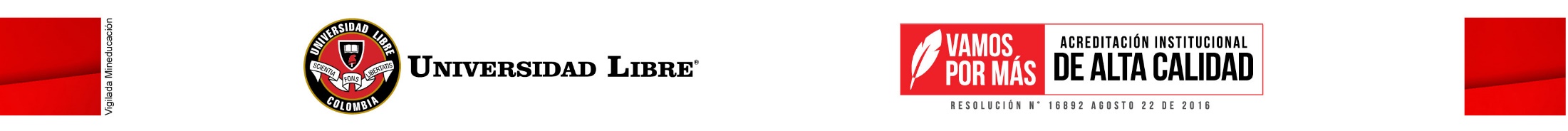 ESTADO DE LAS NO CONFORMIDADES Y DE LAS ACCIONES CORRECTIVAS
GESTIÓN DEL RIESGOEficacia de las acciones tomadas para abordar los riesgos y las oportunidades.